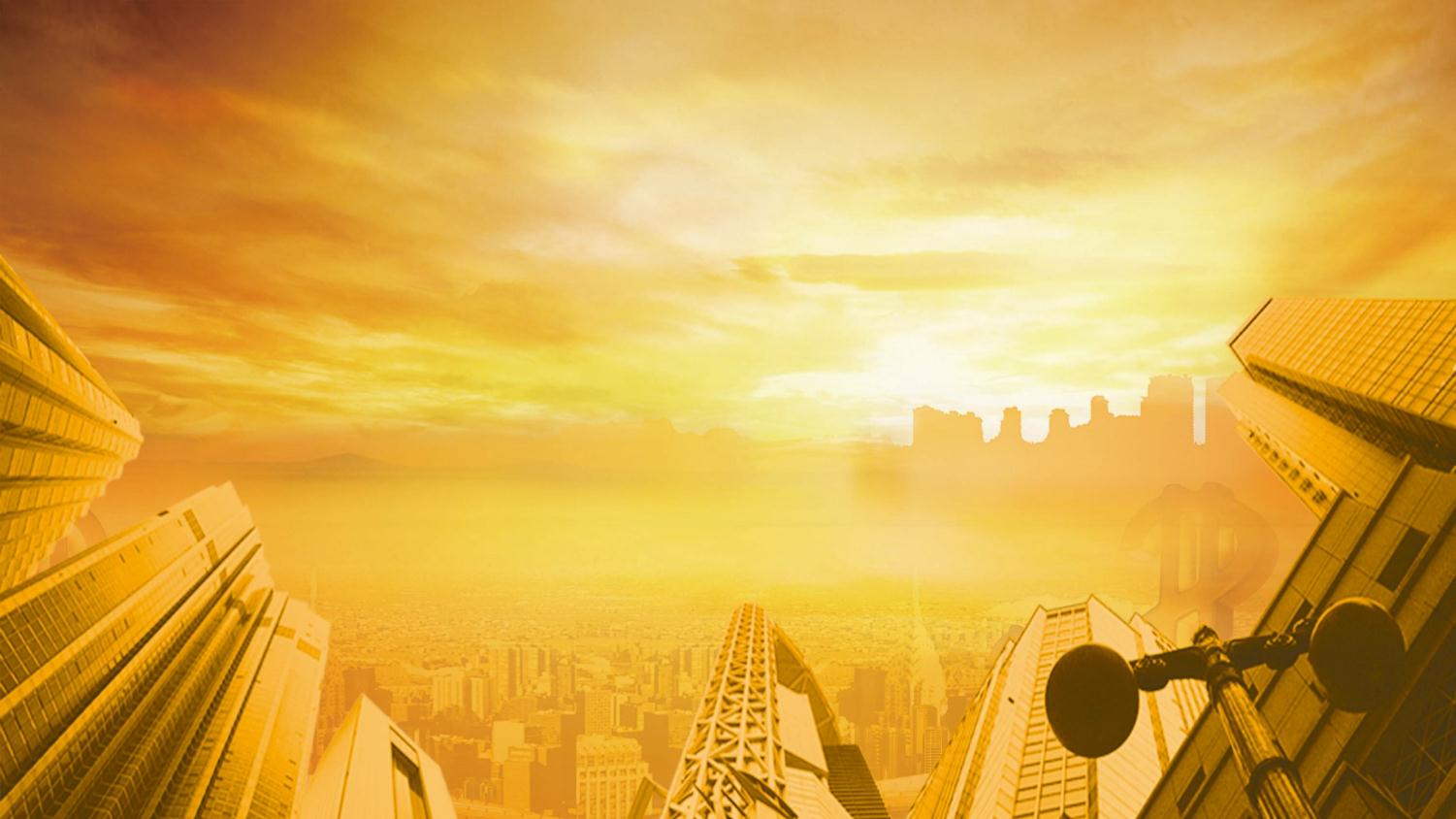 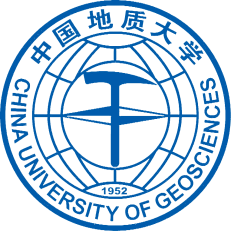 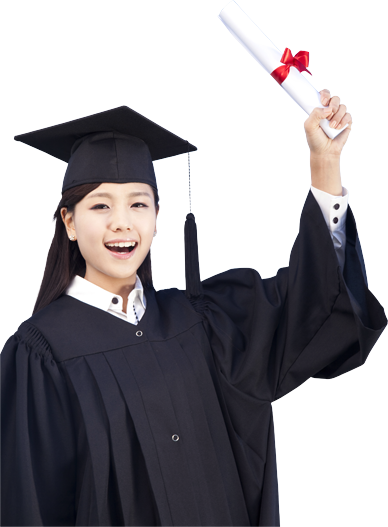 中国地质大学（北京）继续教育学院
   2023年冬季本科毕业生论文答辩
题目：*********问题探讨
姓    名：X X X
专    业：XXX
学习中心：知金广州学习中心
答辩日期：20**年**月**日
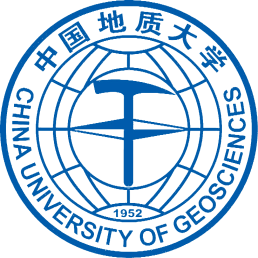 1
目 录
研究目的、思路
2
主要研究工作
Contents
3
总结
4
致谢
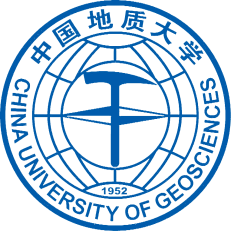 研究目的、思路
您的内容打在这里，或者通过复制您的文本后，在此框中选择粘贴，并选择只保留文字。在此录入上述图表的综合描述说明，在此录入上述图表的综合描述说明您的内容打在这里，或者通过复制您的文本后，在此框中选择粘贴，并选择只保留文字。
研究
目的
您的内容打在这里，或者通过复制您的文本后，在此框中选择粘贴，并选择只保留文字。在此录入上述图表的综合描述说明，在此录入上述图表的综合描述说明您的内容打在这里，或者通过复制您的文本后，在此框中选择粘贴，并选择只保留文字。
研究
思路
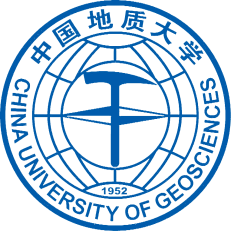 主要研究工作
（阐述在本文中所做的主要工作、研究的主要内容及创新之处，可结合案例重点讲解）
02
您的内容打在这里，或者通过复制您的文本后，在此框中选择粘贴，并选择只保留文字。
04
您的内容打在这里，或者通过复制您的文本后，在此框中选择粘贴，并选择只保留文字。
03
您的内容打在这里，或者通过复制您的文本后，在此框中选择粘贴，并选择只保留文字。
01
您的内容打在这里，或者通过复制您的文本后，在此框中选择粘贴，并选择只保留文字。
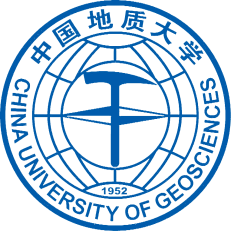 总结
（本文已得出的结论及完成情况，对实际工作的指导意义，有待进一步研究的内容）
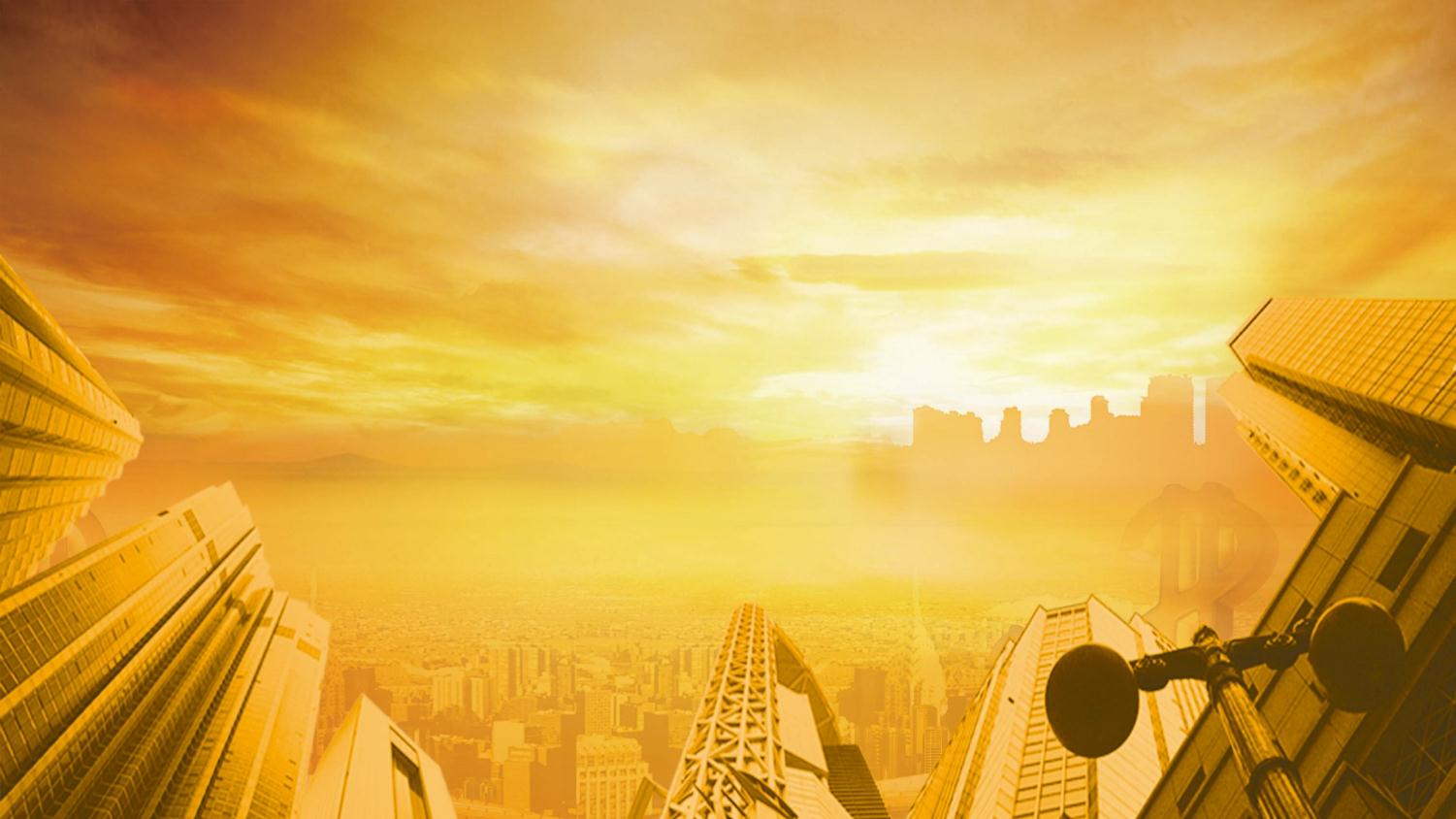 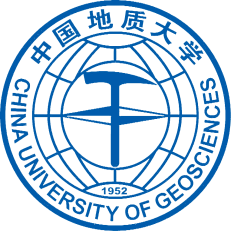 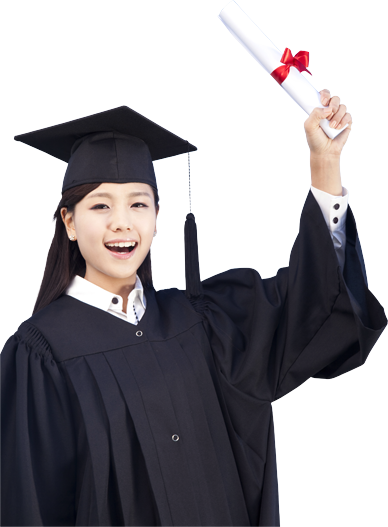 感谢您的观看
敬请批评指正！